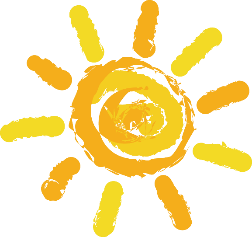 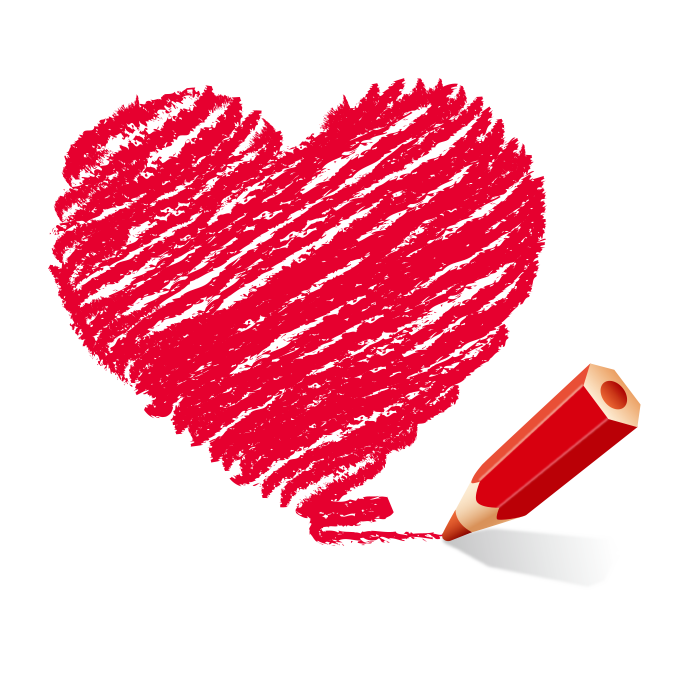 母乳喂养知识
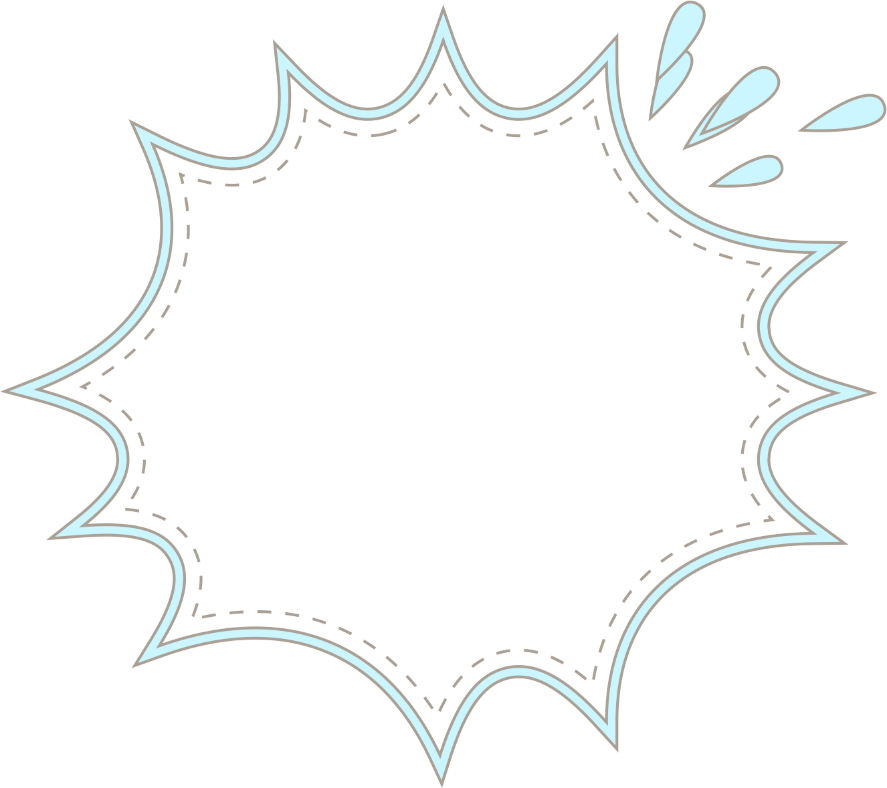 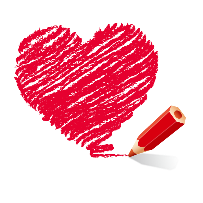 孕前母乳准备
目   录
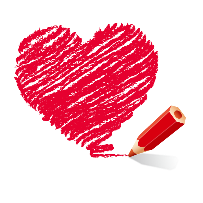 母乳关键期
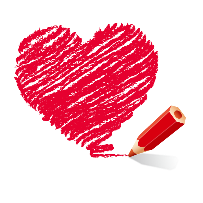 母乳喂养技巧及相关知识
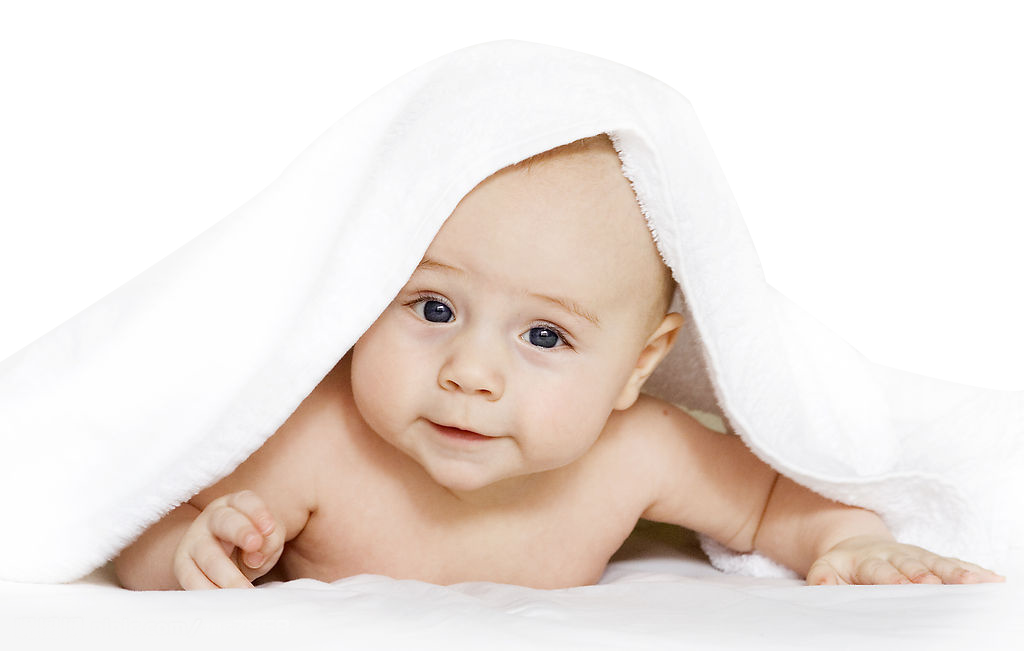 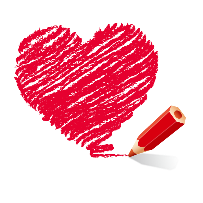 母乳喂养的好处
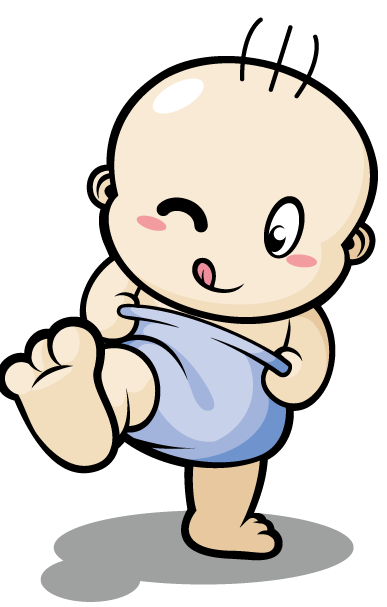 孕前母乳准备
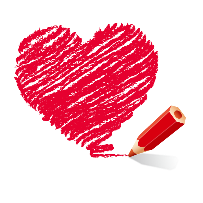 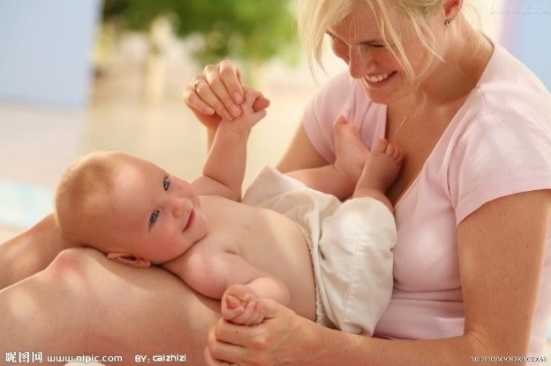 作为新手妈妈，你对母乳喂养了解多少呢?为你总结了母乳喂养的前期准备总结，供你参考：
一、   孕期进行母乳喂养的宣传教育
让孕妇及其家属了解母乳喂养的好处及喂养方法等知识。使孕妇及其家属为用母乳喂养小儿做好心理及各种物质准备。
二、孕期做好母乳喂养的乳房准备及营养准备。
1、指导孕妇做好乳房准备
可于37周后用温开水毛巾擦洗乳头乳晕每天一次，擦洗几十下，不必用肥皂以使上皮健康。将两拇指平行的放在乳头两侧轻轻地向上下牵拉，重复若干次，每次牵拉数分钟，此为乳头伸展练习。为了避免乳头平陷可做些牵拉练习，用拇指及中食指持乳头向外轻轻牵拉，每天1～2次，每次数十下，有早产危险者禁做。
2、乳房按摩
促进乳房血液循环、有利腺体分泌及流通，产前后均可实行乳房按摩。乳房按摩时，一手把住乳房，另一手平放乳房上轻轻做旋转或按摩，两手可交替以保证按摩均匀，每天1～2次，每次数分钟。
3、乳罩选择
乳房准备阶段应戴棉布乳罩，不要过紧及束胸。乳罩可以保护乳房清洁，免受衣服摩擦，乳罩应勤洗保持清洁，尤其夏季要同时保证皮肤及衣服的清洁、干燥。
女性有了宝宝是最完美的女性，哺乳期间，应该拥有良好的心态和健康的身心，有助于宝宝的健康成长。
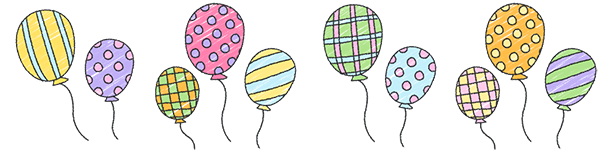 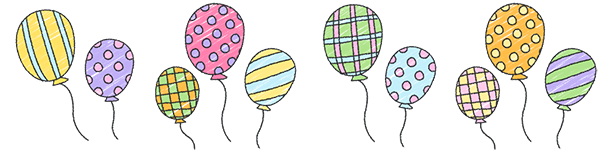 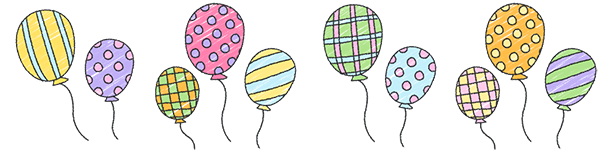 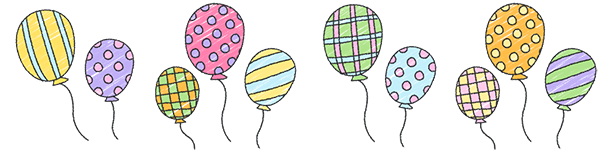 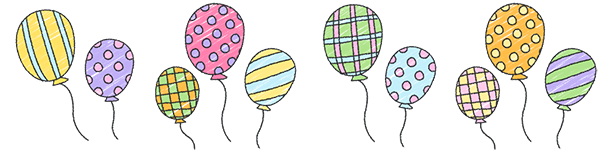 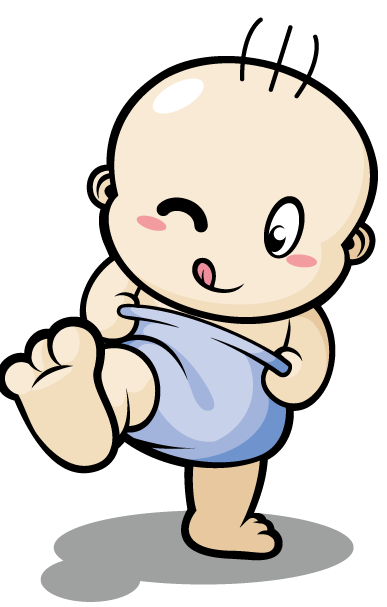 母乳的关键期
一、新生儿出生后60分钟内开始母乳喂养： 新生儿出生后（60分钟内）应尽早吸吮母亲乳房。频繁的吸吮可以促进母亲乳汁早分泌，使新生儿尽早吃到初乳，同时吸吮的过程可以帮助新生儿胃肠道正常菌群的建立。
 二、出生至6个月纯母乳喂养： 母乳是0—6个月婴儿的最佳食品和饮料，在此期间婴儿可以从母乳中获取所需的全部水分，因此，在6个月前即使天热也不需要补充其它水分。如果给婴儿喂哺其它饮料或水，就会减少母乳的摄入。
 三、6个月后添加适当的辅助食品： 婴儿6个月后，应及时添加糊状食品，首先是强化铁的谷类食物，由一种到多种，由细到粗、少糖无盐，同时继续母乳喂养至24个月或以上。
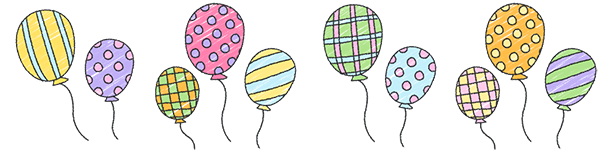 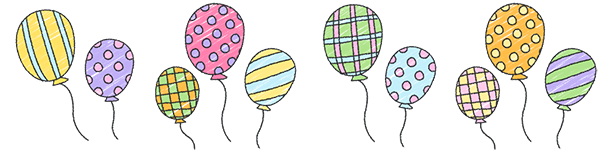 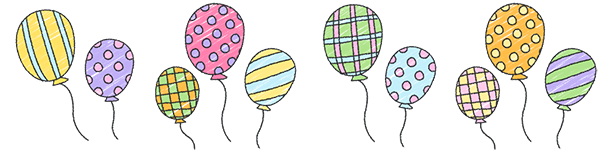 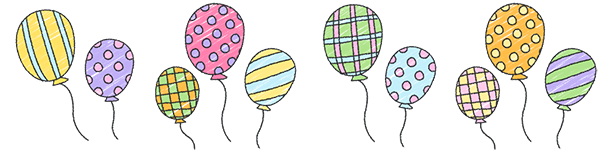 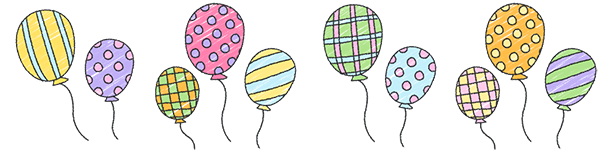 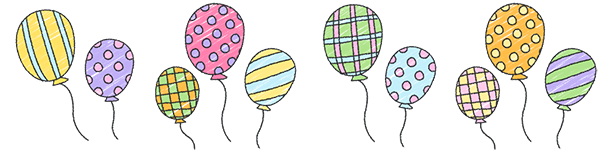 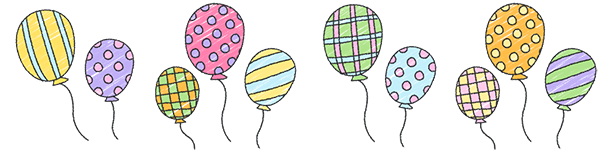 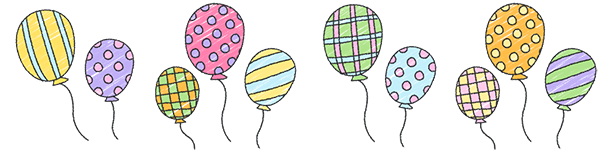 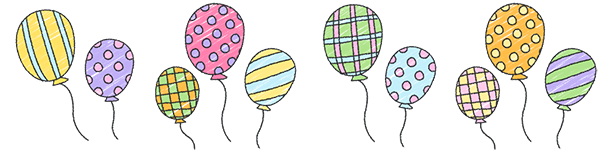 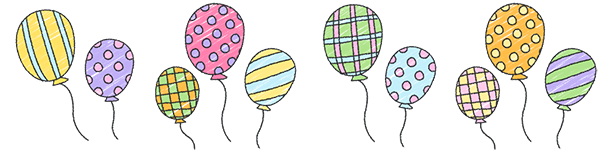 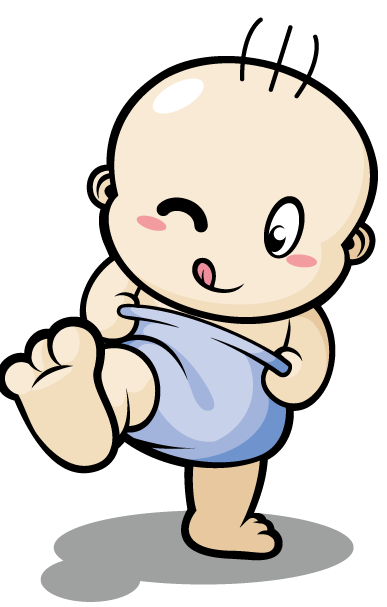 母乳喂养技巧及相关知识
成功母乳喂养要点
母乳喂养是个自然的过程，但是同时又必须经过学习和练习。学习哺乳姿势，要辨认宝宝发出的信号，看看宝宝正确含住乳头的姿势应该是怎样的。
1.了解饥饿信号；
2.巧用枕头做支撑；
3.一手托住乳房；
4.让宝宝含住大部分乳晕；
5.让宝宝的嘴唇呈金鱼亲鱼缸的样子；
6.用最舒适的姿势；
7.怎样提醒宝宝继续吃；
8.指浅入宝宝嘴角，解开小嘴儿的吸力；
9.了解吃饱的信号；
10.护理乳头。
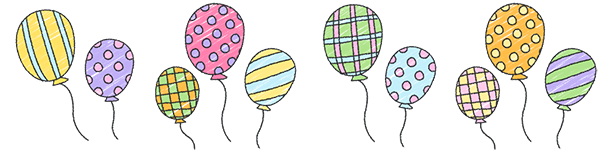 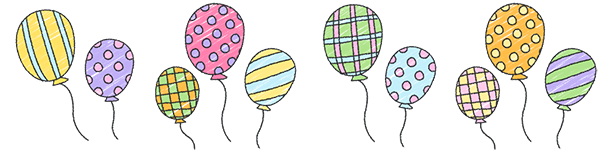 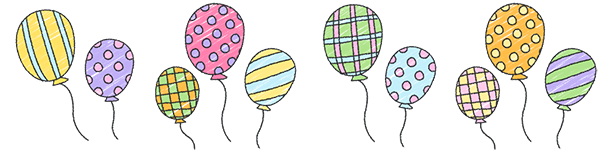 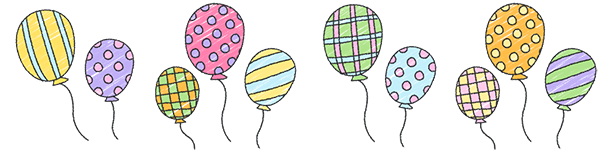 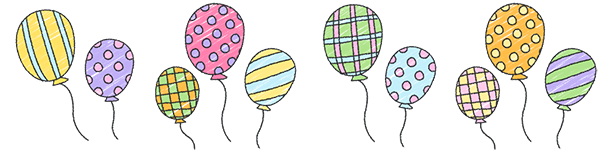 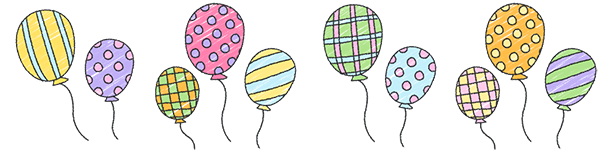 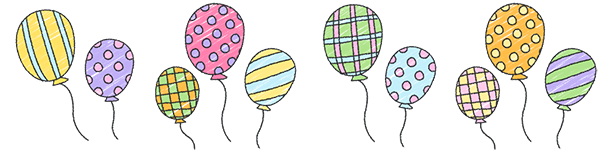 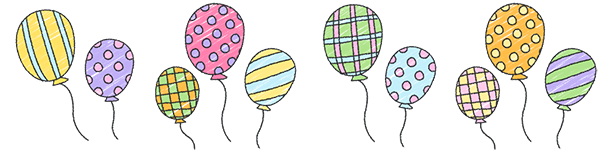 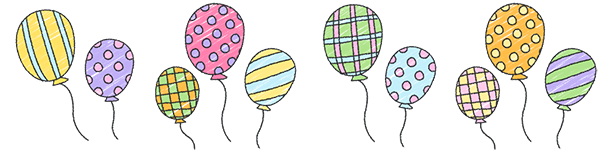 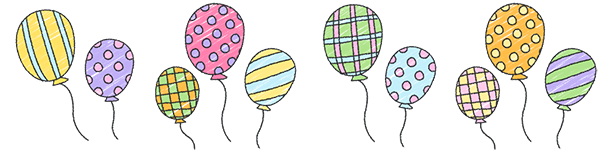 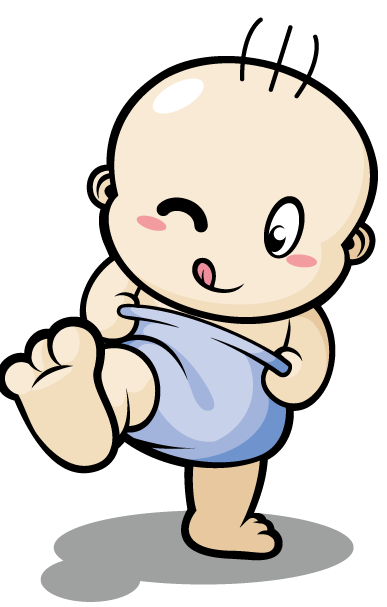 母乳喂养技巧及相关知识
哺乳期的乳房保健
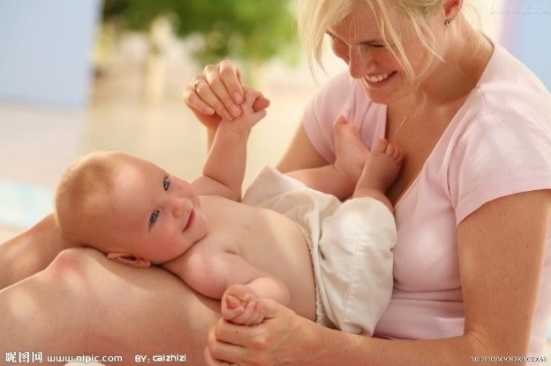 1.每次喂哺前需常规清洁双手；
 
2.不必常规清洁乳头；
  
3.切忌用肥皂、酒精之类物品，以免引起局部皮肤干燥、皲裂；如需要可用温毛巾清洁乳头和乳晕；
  
4.哺乳前柔和地按摩乳房，有利于刺激排乳反射；
  
5.每次哺乳，应左右乳房交替着喂：先喂空一侧，再喂另一侧；如一侧未喂完，待下次喂哺时先喂。
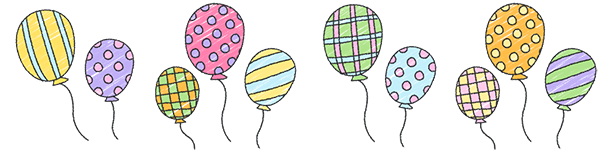 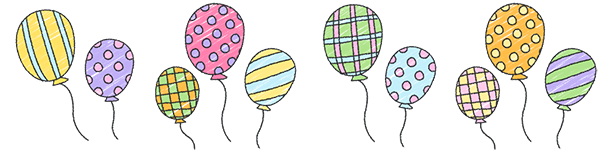 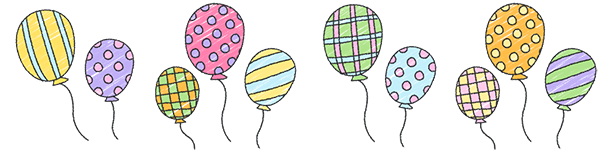 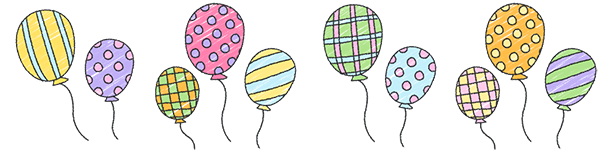 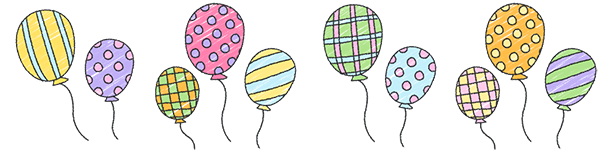 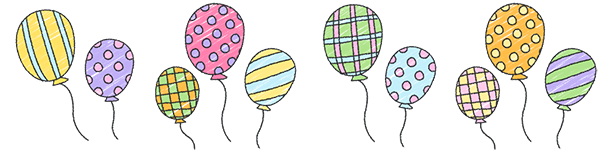 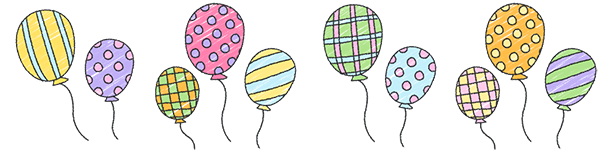 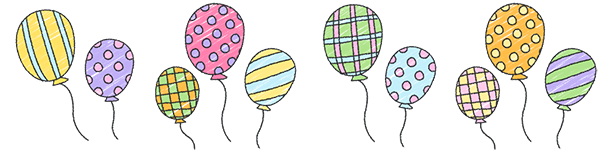 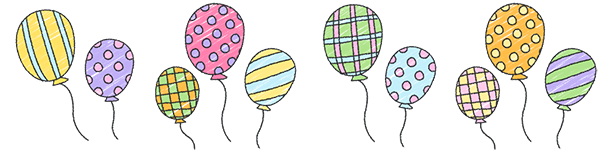 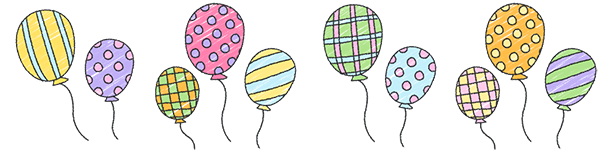 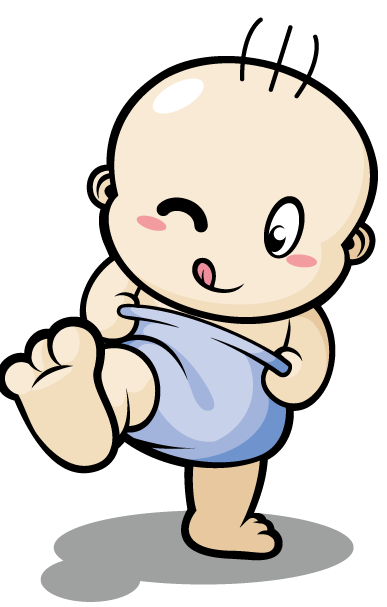 母乳喂养技巧及相关知识
1.坐位喂乳：椅子高度合适，椅背不宜后倾，否则使婴儿含吮不易定位。用枕支托婴儿，足下添加小板凳以帮助母亲机体舒适、松弛，有益于排乳反射不被抑制。
 
2.卧位喂乳：侧卧或仰卧位。
  
3.环抱式喂哺：尤其适用于剖宫产儿，因此式可避免伤口受压疼痛，也可使双胎婴儿同时授乳。
常用的几种喂奶体位
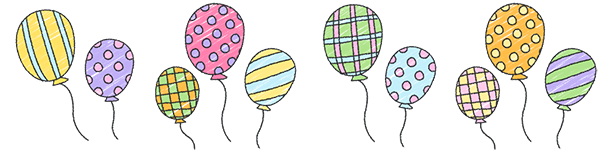 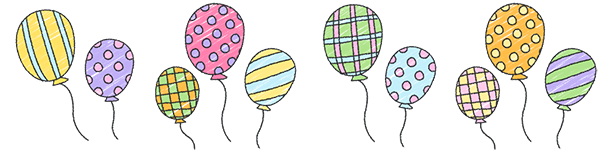 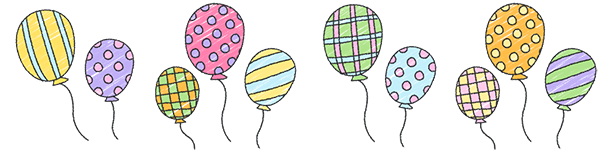 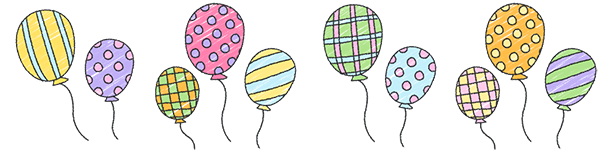 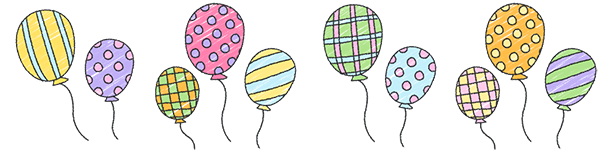 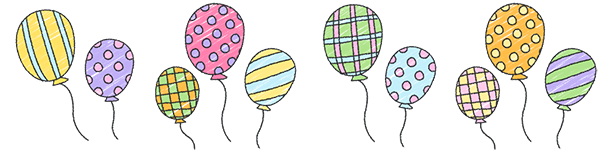 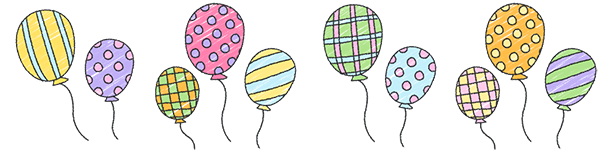 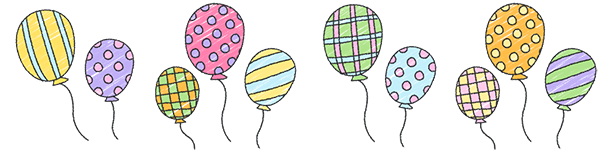 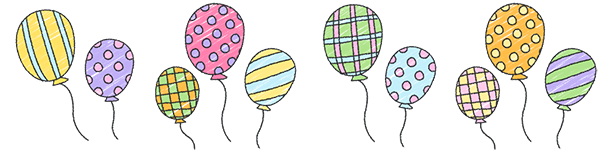 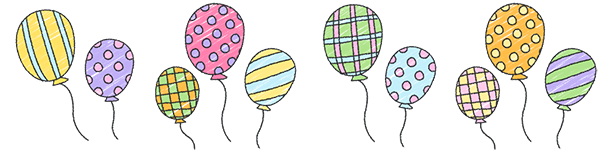 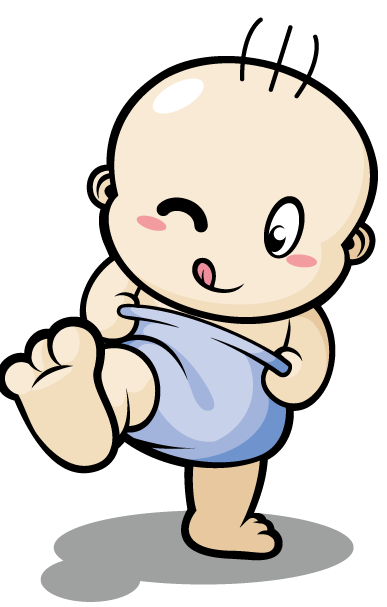 母乳喂养技巧及相关知识
母亲正确托乳房的姿势
1.将拇指和其余四指分开,呈C”字形托乳；

2.食指至小指四指并拢，并紧贴在乳房下的胸壁上，用食指托住乳房的底部；
  
3.用大拇指轻压乳房的上部，以免堵住婴儿鼻孔而影响呼吸；
 
4.托乳房的手不要离乳头太近，以免影响婴儿的含接。
 
常见问题：“剪刀”、“雪茄”式、用一手指抵住婴儿鼻子处、手指靠乳晕太近、医务人员将孩子推向乳房。
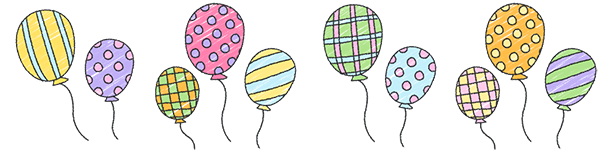 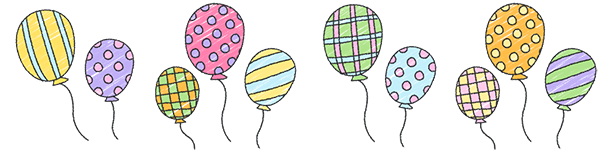 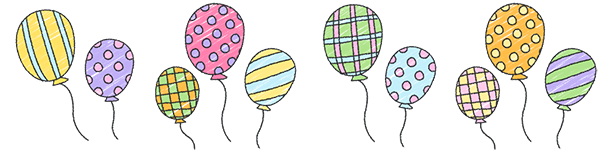 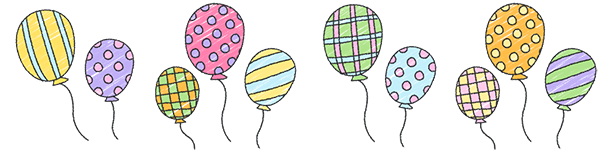 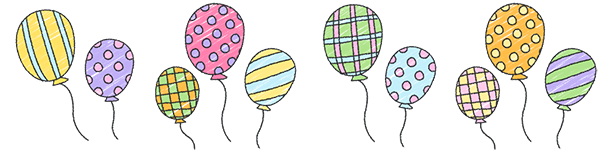 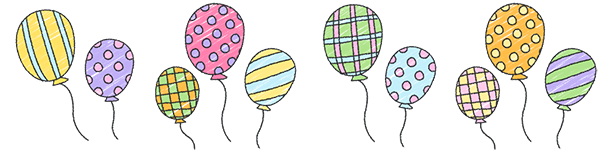 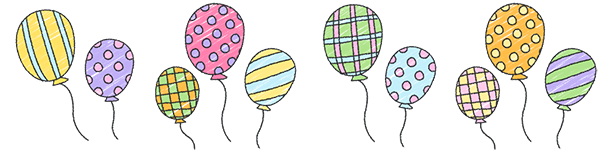 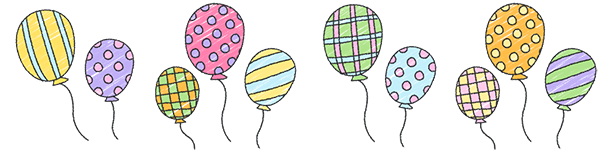 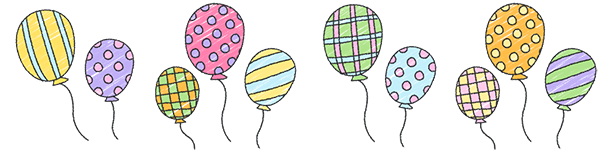 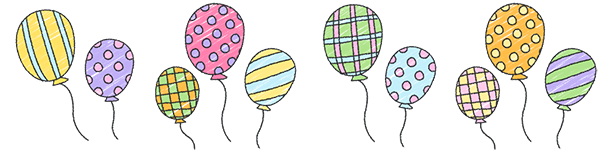 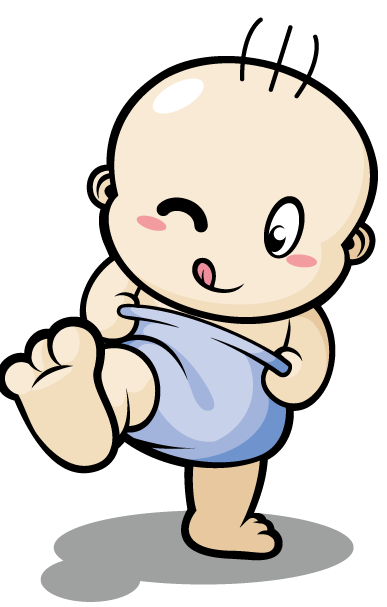 母乳喂养技巧及相关知识
1.婴儿头与身体成一直线；
 
2.婴儿的身体面对并贴近母体身体；
  
3.母亲抱紧婴儿，使婴儿的头和颈得到支撑；（刚出生的婴儿则应托着他的臀部）
  
4.婴儿的脸朝向乳房。

5.母亲用乳头触碰刺激婴儿的嘴唇；
 
6.待婴儿产生觅食反射张大嘴时；
 
7.顺势将乳头和大部分乳晕送入婴儿口腔。
母亲正确托乳房的姿势
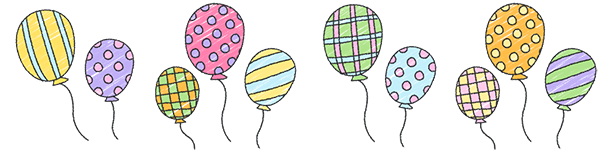 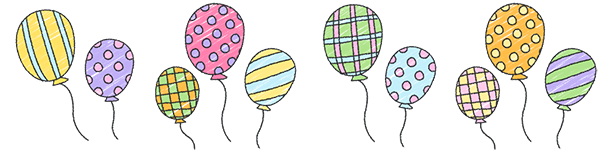 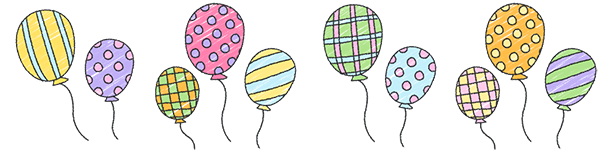 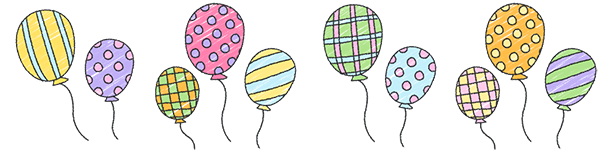 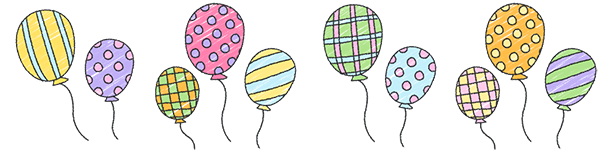 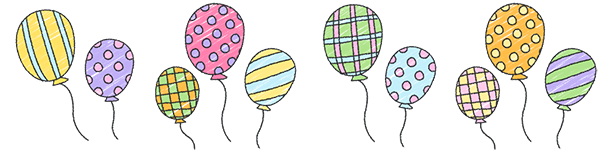 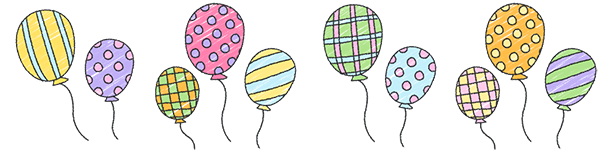 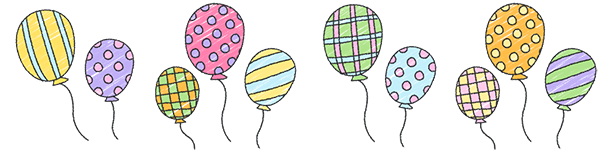 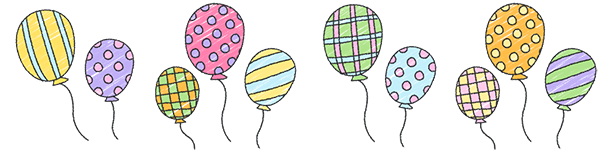 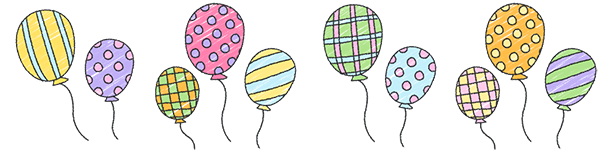 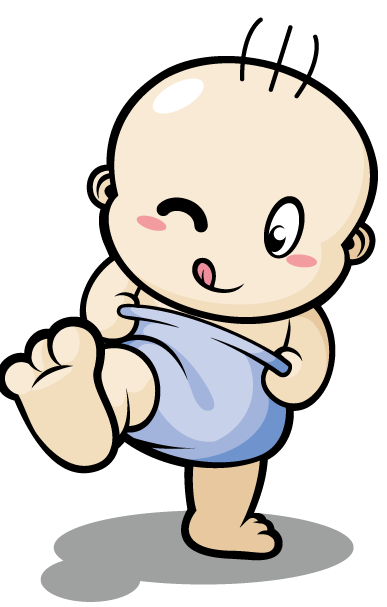 母乳喂养的好处
母乳喂养对婴儿的好处
1、提供足够营养
（1）母乳含有最天然的营养成分。
         母乳喂养比奶粉新鲜，容易消化，任何奶粉的营养都比不上母乳。母乳蛋白质中，乳蛋白和酪蛋白的比例，最适合新生 
        儿和早产儿的需要，保证氨基酸完全代谢，不至于积累过多的苯丙氨酸和酪氨酸。

（2）母乳成分随婴儿月龄增加而变化，以适应婴儿的需求。
         母乳中所含蛋白质组成部分合理，其成分及比例还会随着宝宝的生长和需要呈相应改变，与宝宝的成长同步变化，以适
         应宝宝不同时期的需要，是其他代乳品所无法取代的。
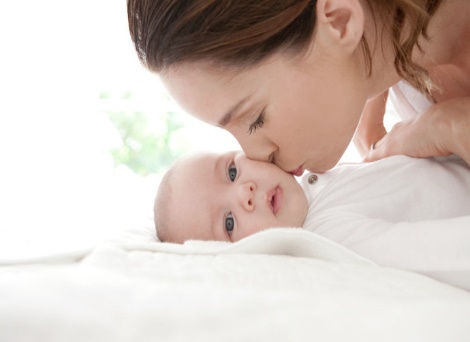 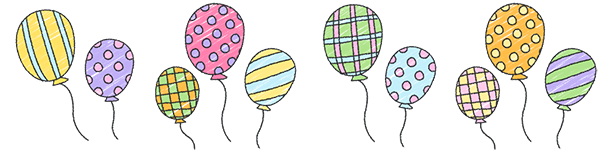 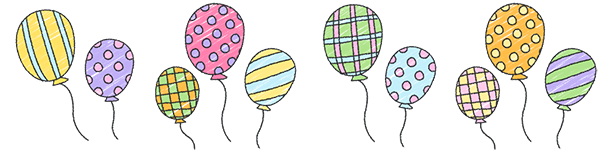 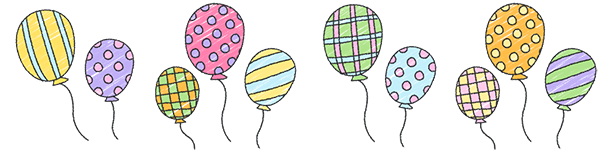 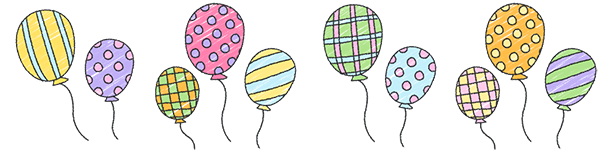 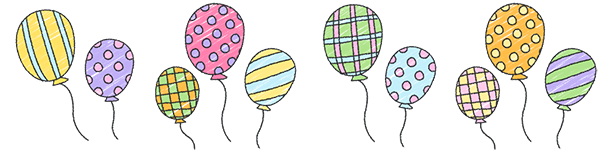 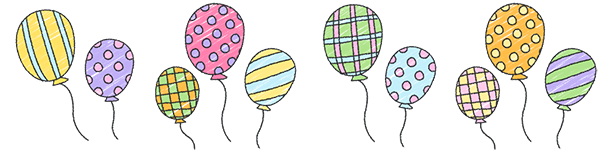 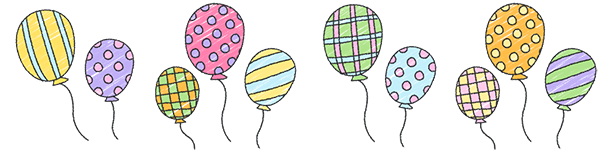 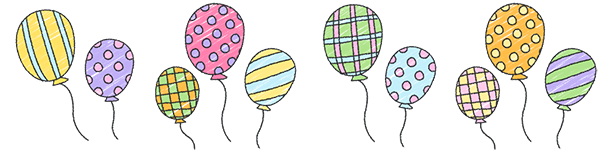 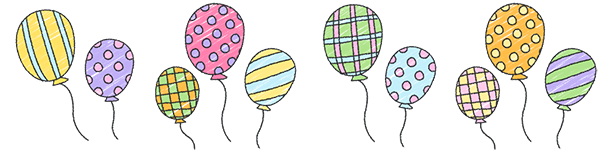 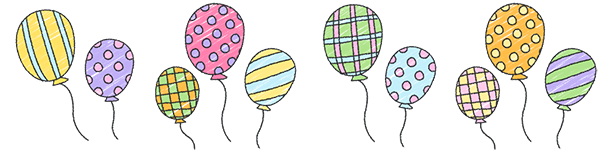 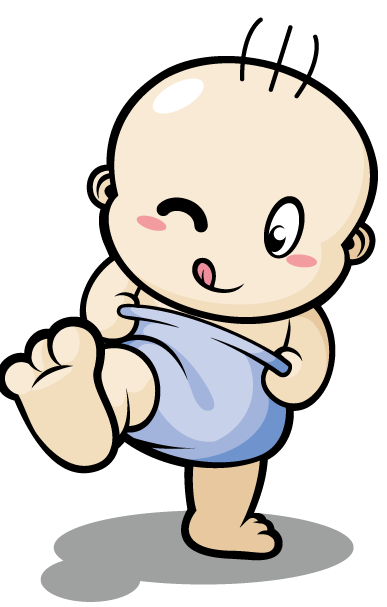 母乳喂养的好处
（1）保护婴儿免受感染、腹泻、中耳炎、过敏性疾病侵袭。  母乳喂养在方法上简洁、方便、及时，奶水温度适宜，减少了细菌感染  
       的可能。母乳能增强新生儿抗病能力，初乳和过渡乳中含有丰富的分泌型IgA，能增强新生儿呼吸道抵抗力。  母乳中溶菌素高，     
       巨噬细胞多，可以直接灭菌。乳糖有助于乳酸杆菌、双歧杆菌生长，乳铁蛋白含量也多，能够有效地抑制大肠杆菌的生长和活性，
      保护肠黏膜，使黏膜免受细菌侵犯，增强胃肠道的抵抗力。
（2）降低婴儿猝死症(SIDS)、坏死性小肠结肠炎(NEC)危险。  母乳中未饱和脂肪酸含量较高，且易吸收，钙磷比例适宜，糖类以乳糖
       为主，有利于钙质吸收，总渗透压不高，不易引起坏死性小肠结肠炎。  
（3）预防过敏性疾病，如哮喘、过敏性湿疹等疾病。  （4）科预防肥胖、高血压、糖尿病等慢性病。  研究表明，吃母乳的新生儿，  
        成年以后患心血管疾病、糖尿病的几率，要比未吃母乳者少得多。
2、保护婴儿健康
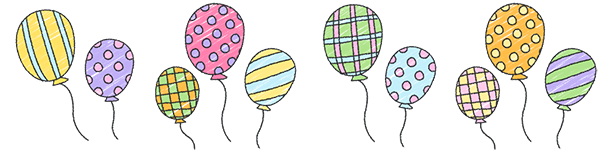 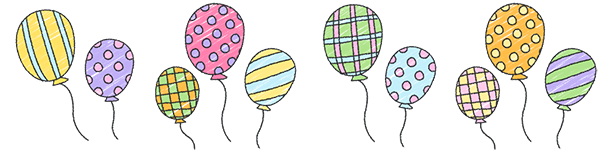 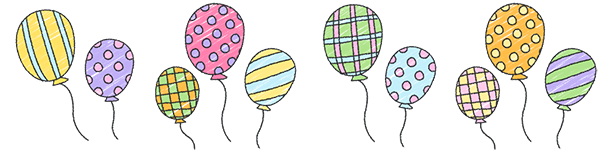 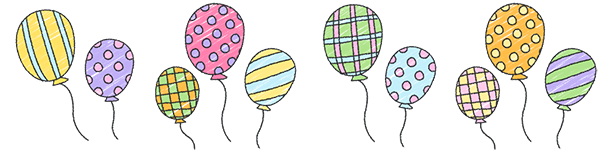 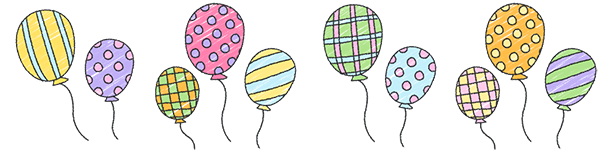 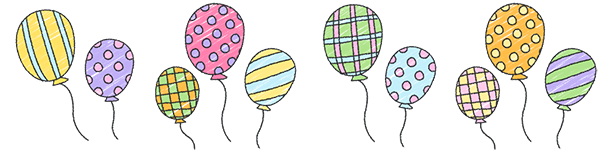 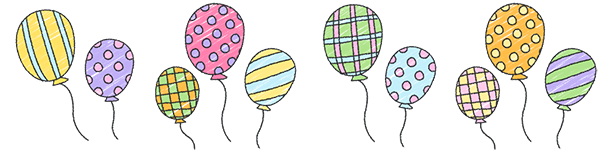 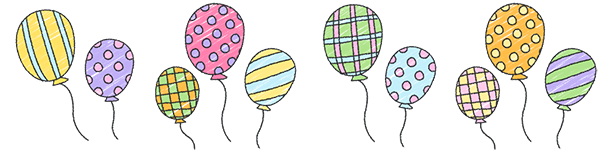 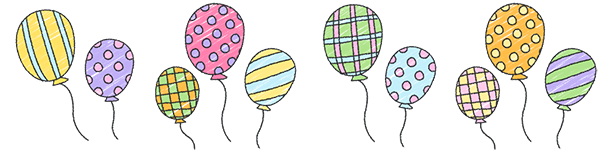 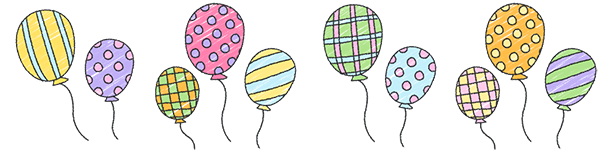 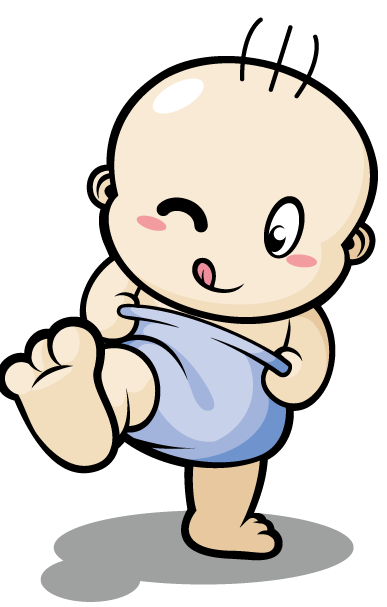 母乳喂养的好处
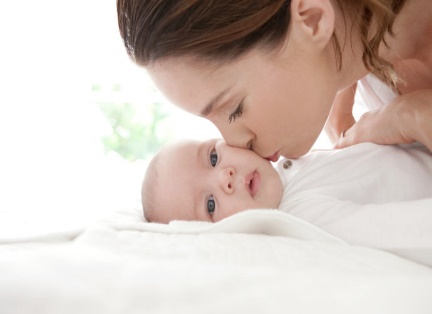 3、促进婴儿发育
（1）促进脑细胞和智力的发育。母乳中，半光氨酸和氨基牛磺酸的成分都较高，有利于新生儿脑生长，促进促进婴儿发育
（2）吸吮的运动对语言能力的发展有促进作用。
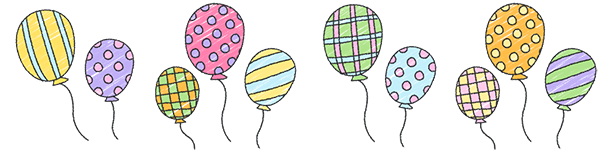 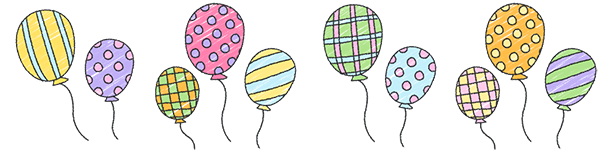 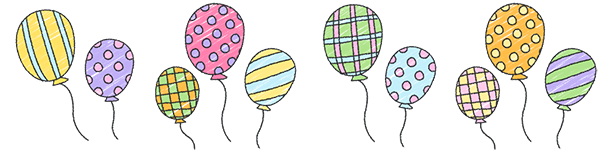 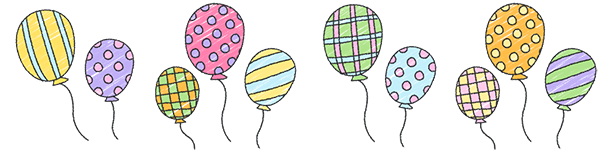 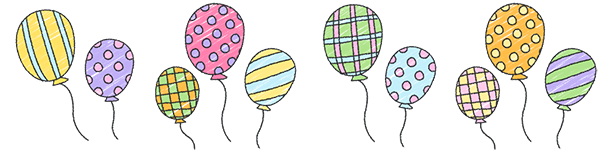 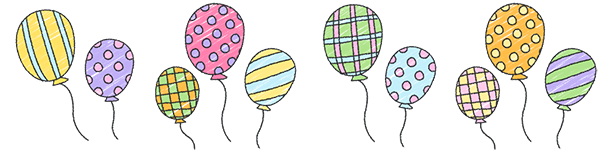 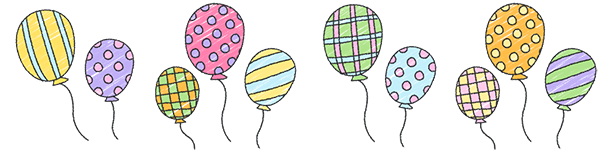 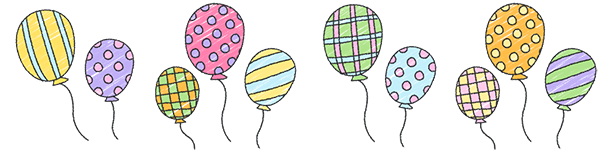 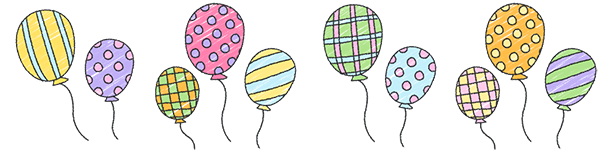 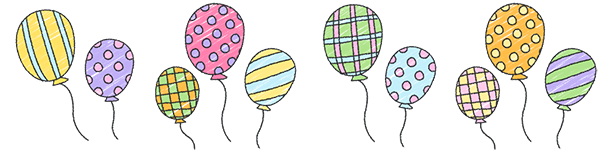 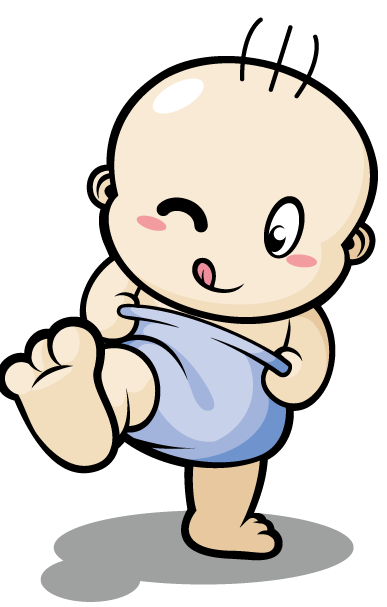 母乳喂养的好处
4、利于婴儿情感
（1）母乳喂养强化母婴情感纽带。增强母婴感情，使新生儿得到更多的母爱，增加安全感，有利于成年后建  
         立良好的人际关系。

（2）为婴儿的情商培养奠定基础。
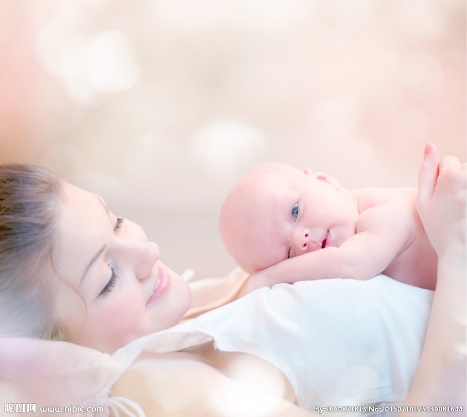 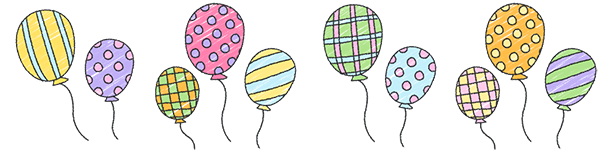 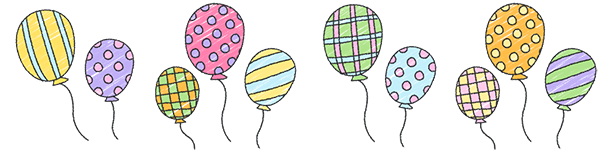 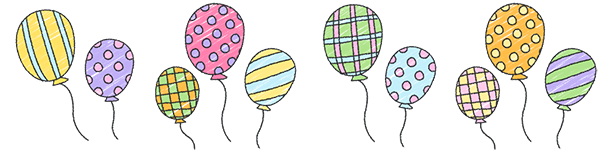 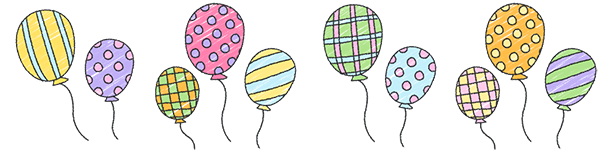 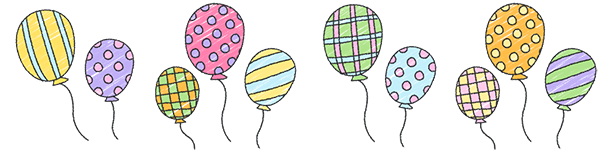 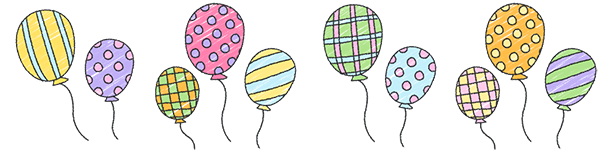 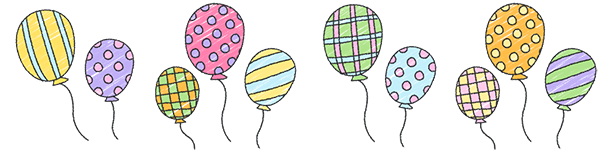 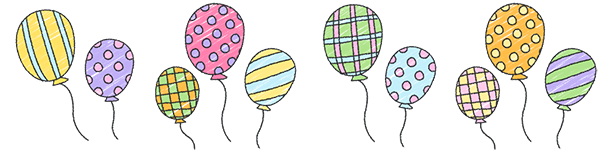 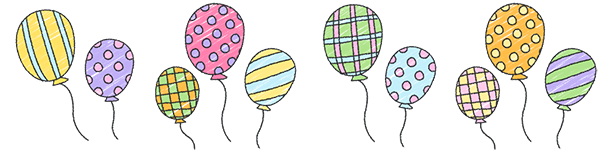 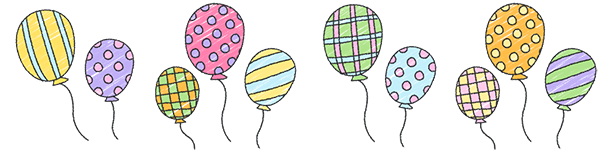 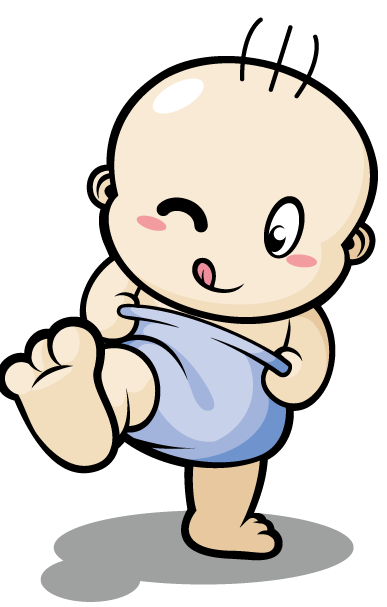 母乳喂养的好处
母乳喂养对妈妈的好处
1、促进产后恢复
（1）促进子宫恢复，减少产后出血。
（2）降低妈妈患乳腺癌和卵巢癌的危险。
（3）帮助妈妈尽快恢复体型，每天消耗500卡路里。
2、增进母子感情
（1）哺乳的妈妈更自信。
（2）对妈妈与宝宝一生的交流起到重要的作用。
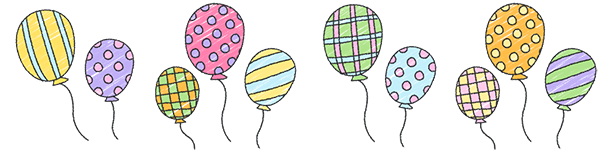 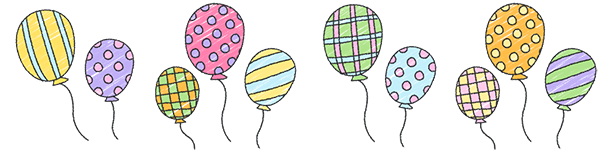 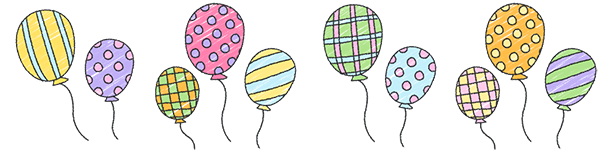 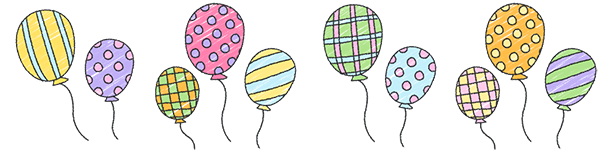 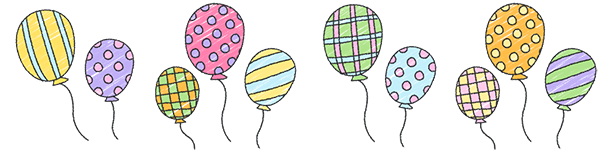 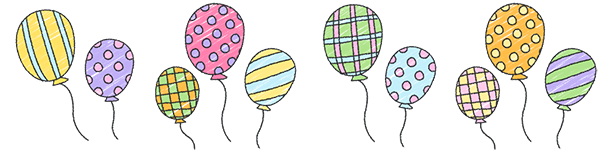 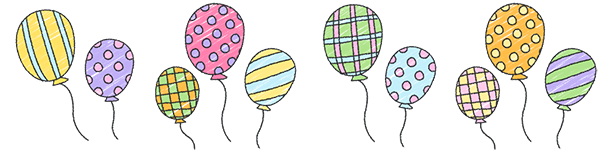 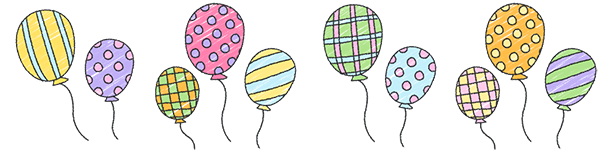 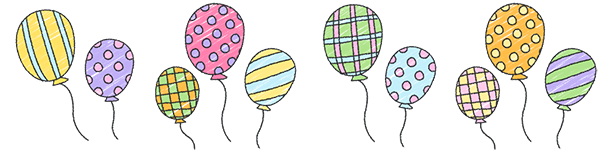 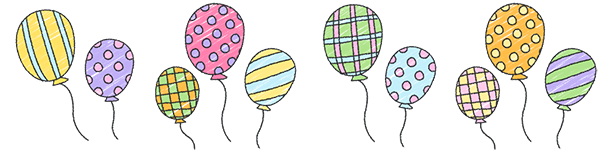 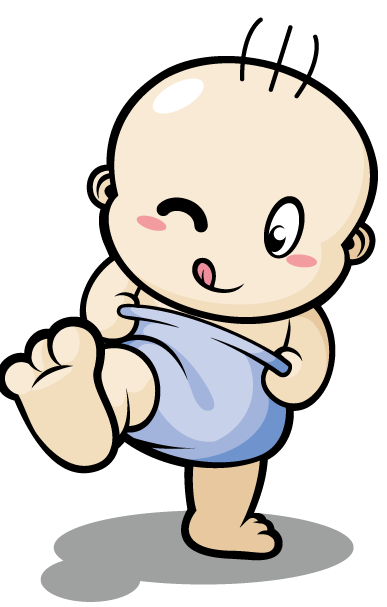 母乳喂养的好处
母乳喂养对家庭的好处
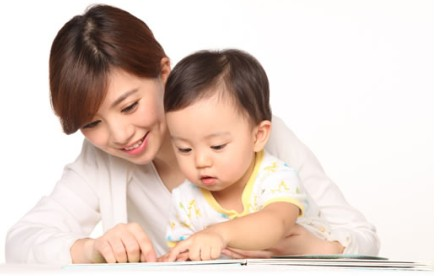 1、经济：节省时间、减少支出、降低浪费。
2、方便：随时供应，省时省力，减少污染。
3、省心：母乳喂养宝宝更健康，让父母有更充足的精力应付紧张的工作，减少事假病假。
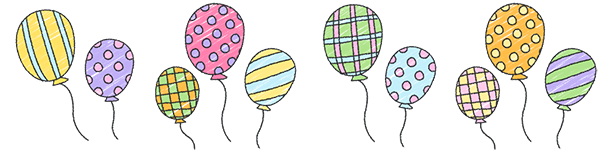 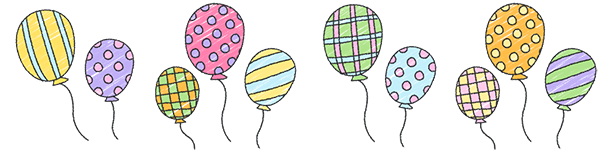 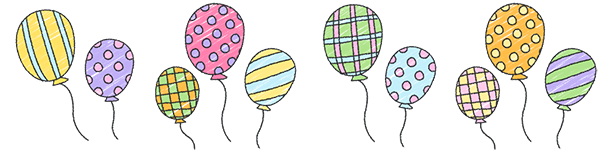 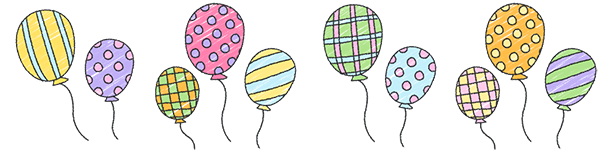 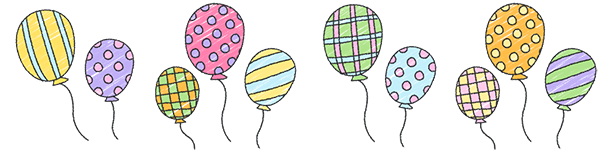 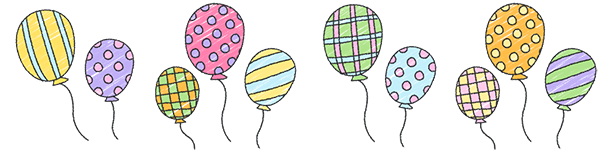 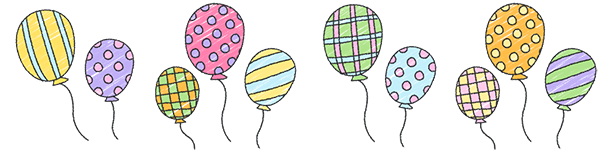 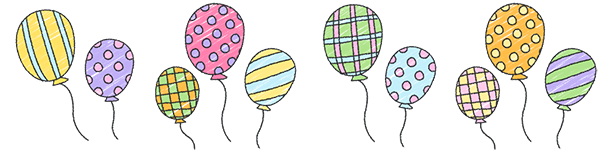 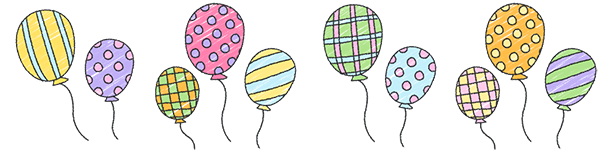 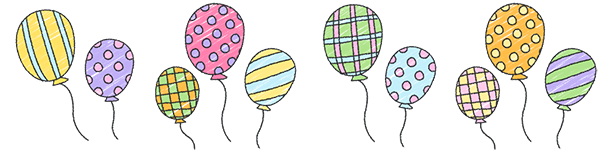 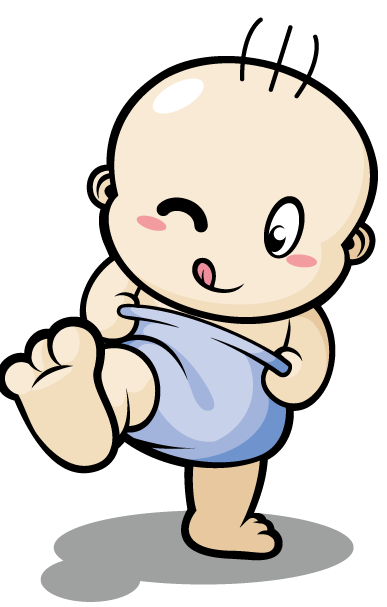 总结
怎么才能保证母乳喂养的成功？
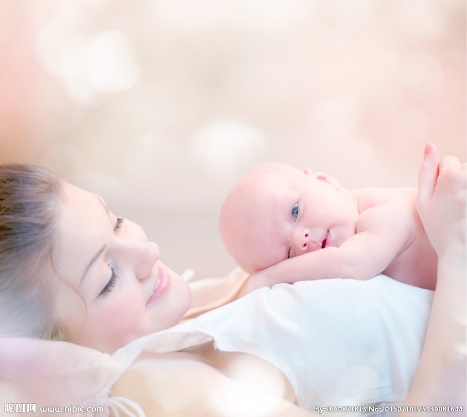 1：信心
     妈妈应该坚定母乳喂养的信心

2：支持
      家庭和社会的支持 

3：营养
     注意孕期和哺乳期营养
4：预防
     孕检时发现乳头异常立即纠正

 5：早吸吮
     早吸吮、早接触、早开奶、

 6：按需哺乳
     母婴同室并按需哺乳，勤吸
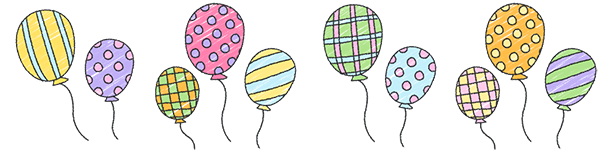 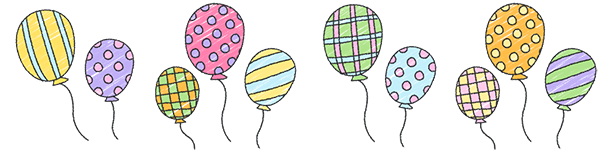 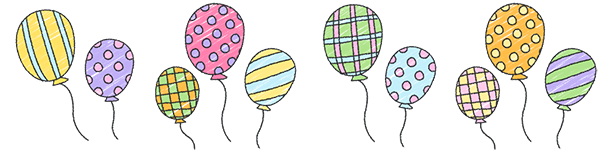 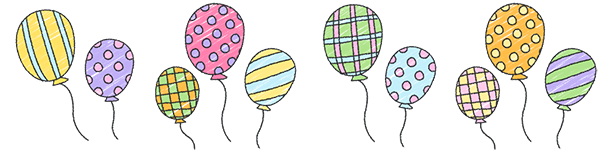 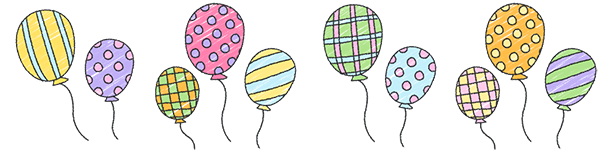 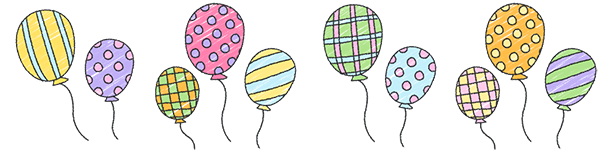 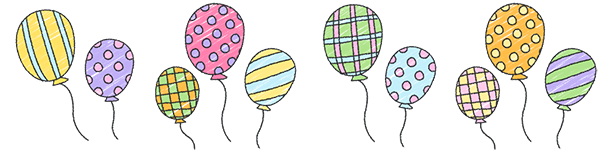 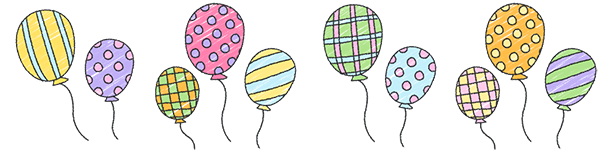 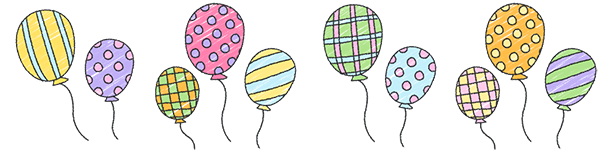 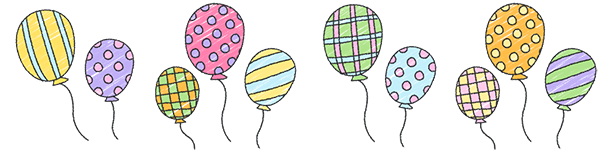 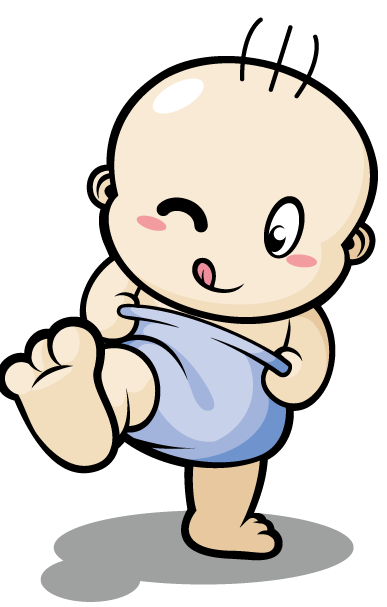 趣味问答
1. 新生儿出生后（    ）分钟内开始母乳喂养？
2.  新生儿出生至（   ）个月纯母乳喂养？
3. 母乳喂养的技巧？
4. 母乳喂养有哪些好处？
5. 怎么保证母乳喂养的成功？
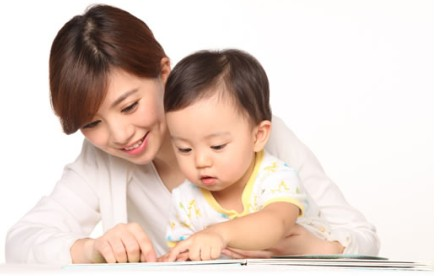 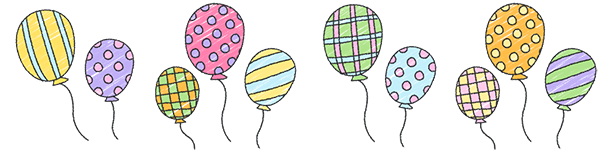 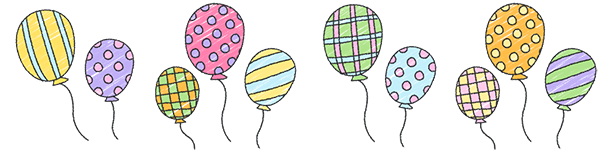 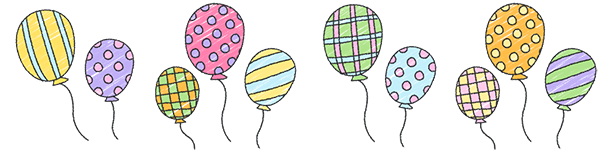 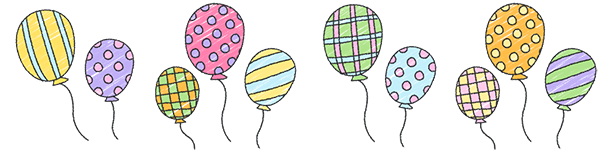 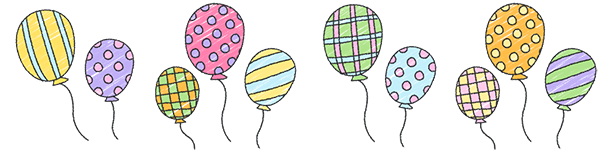 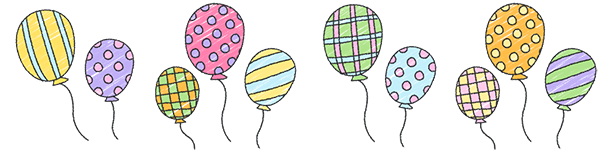 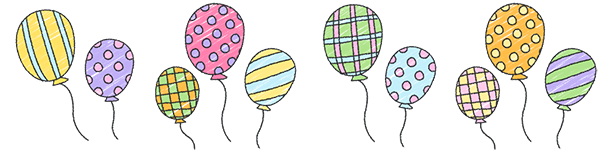 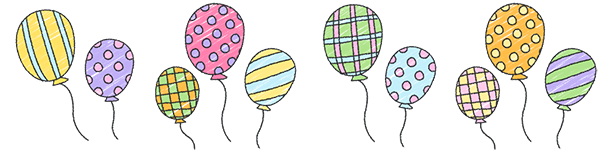 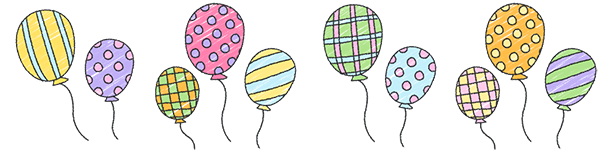 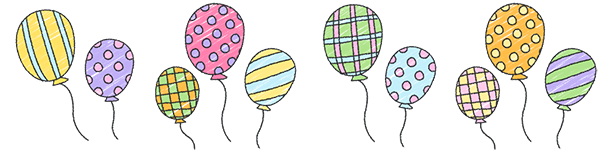 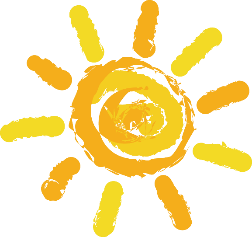 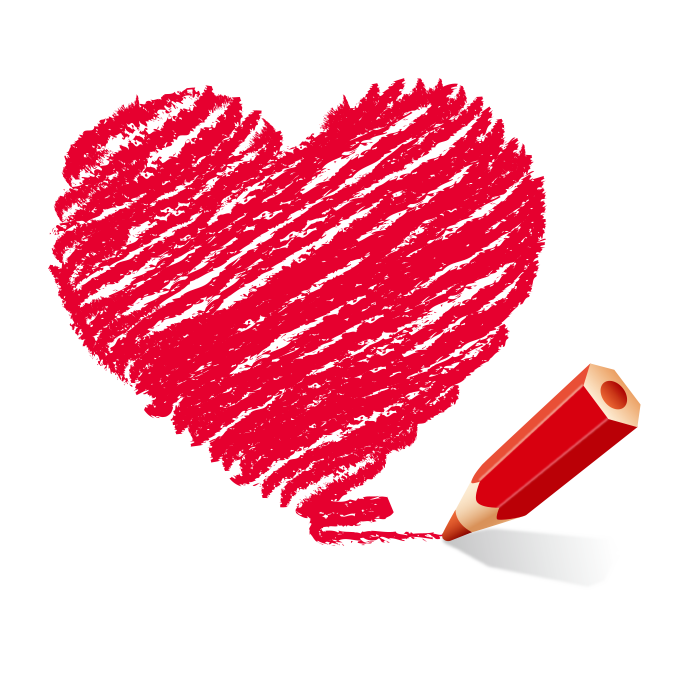 母乳喂养知识